JUS5511 / JUR1511

Introduksjon
3. okt. 2012
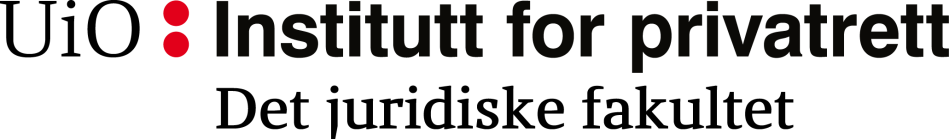 Arbeidsrettsgruppen
Tariffavtaler – former og strukturer
Hovedavtaler
Privat sektor  		Offentlig sektor
Kommuner
Staten
Overenskomster
Hovedtariffavtaler
Særavtaler
Sentrale særavtaler
Særavtaler
(Lokale) særavtaler
Lokale særavtaler
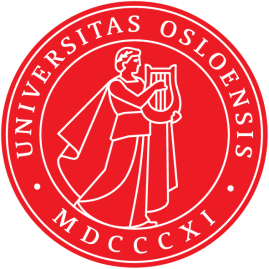 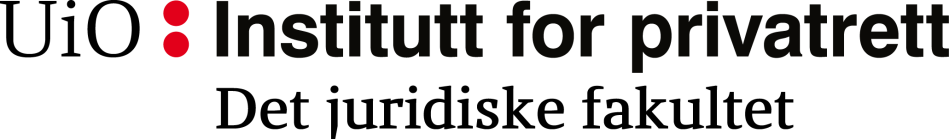 Arbeidsrettsgruppen
«Arbeidsrettspølsen – individuell del»
Generell lovgivning: Diskrimineringsvern    Personvern   Forvaltningsrett
Innhold
Arbeidsplikt

Lojalitet

Kontroll

Varsling
Lønn



Permittering
Arbeids-tid

Permisjoner

Ferie
Opphør (Stillingsvern)
Ansettelse      mv
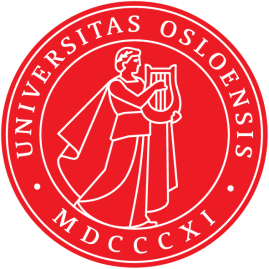 Trygd (mv)
Spesiallovgining:   Embeds/tjenestemenn stat      Sjømenn